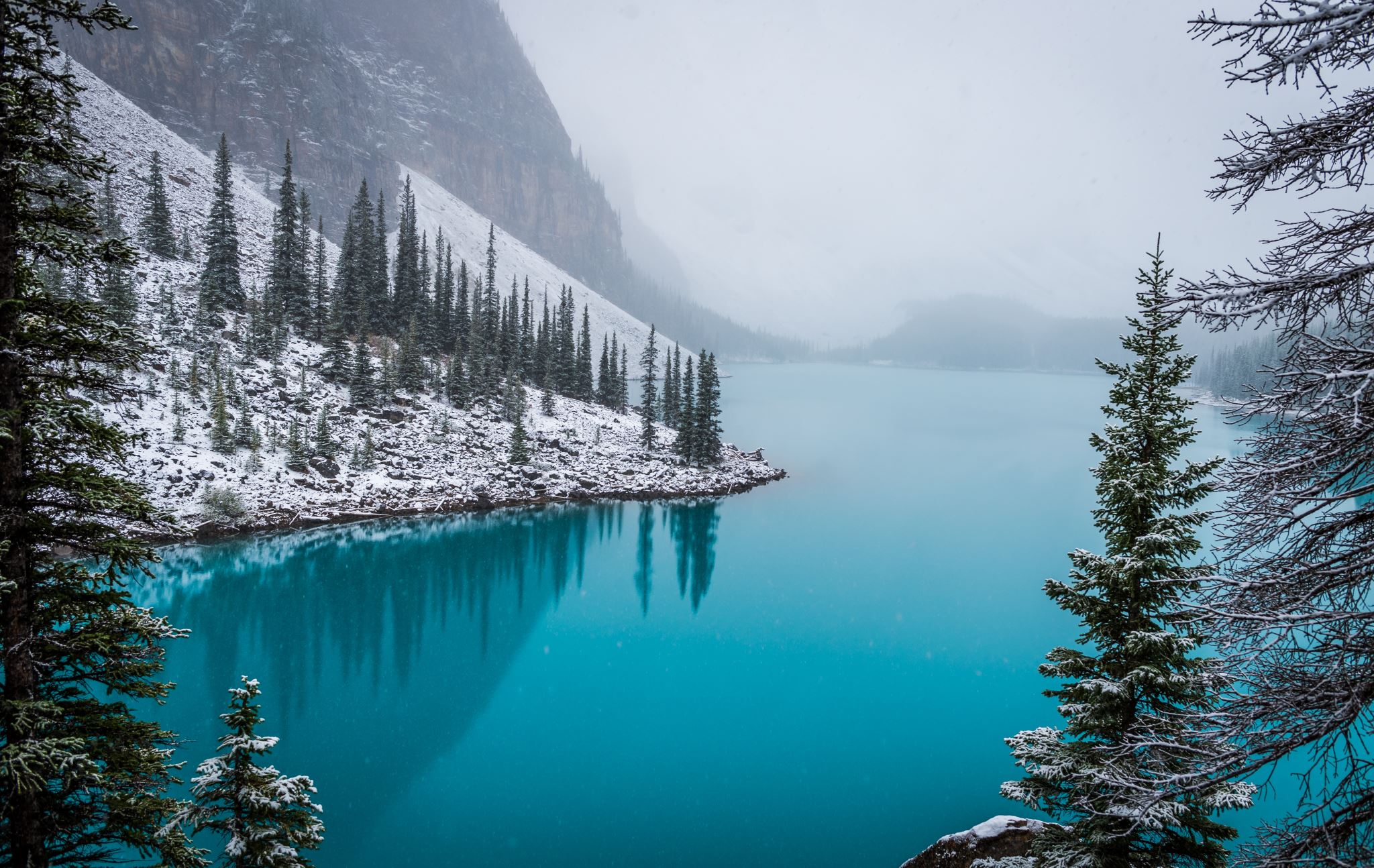 CSC 111Lab 5
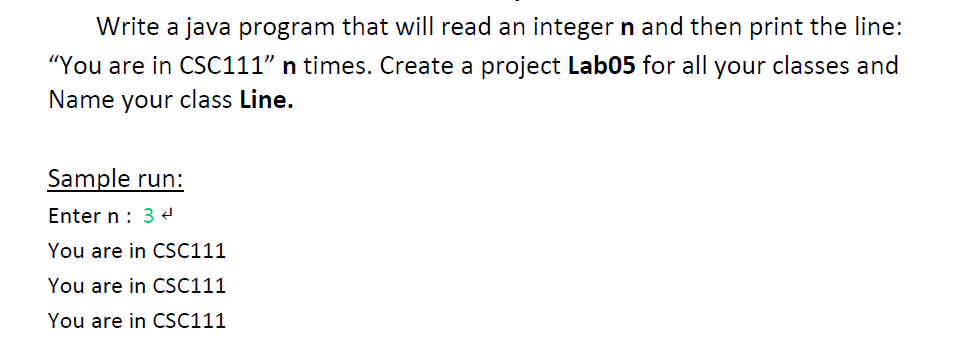 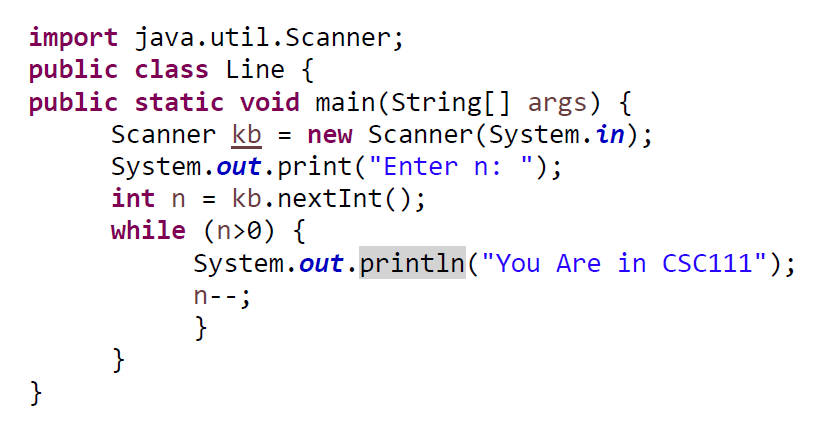 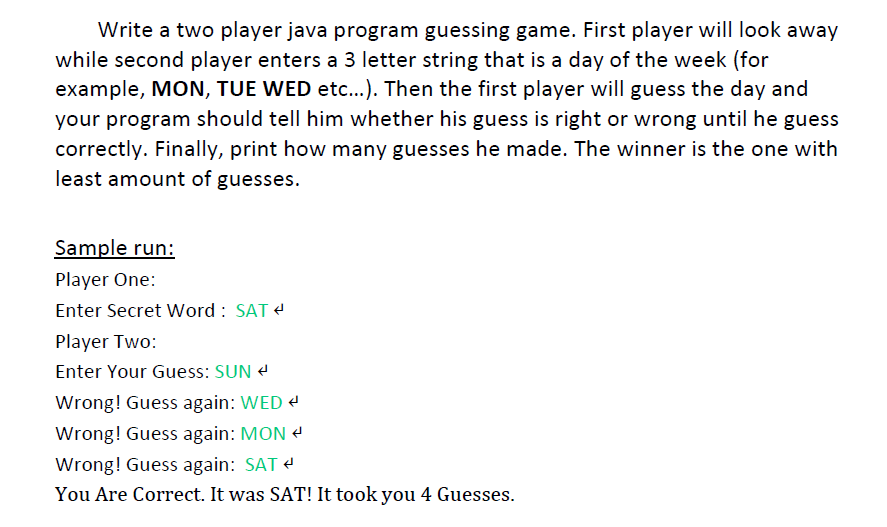 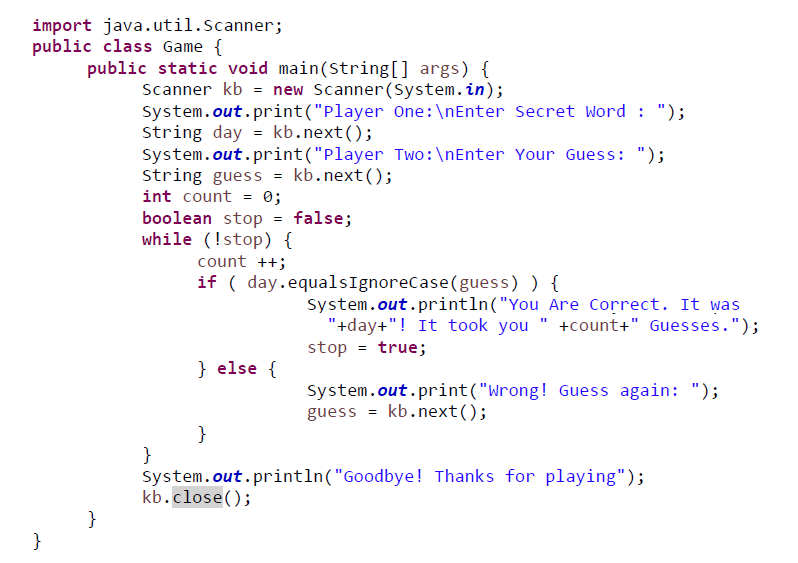 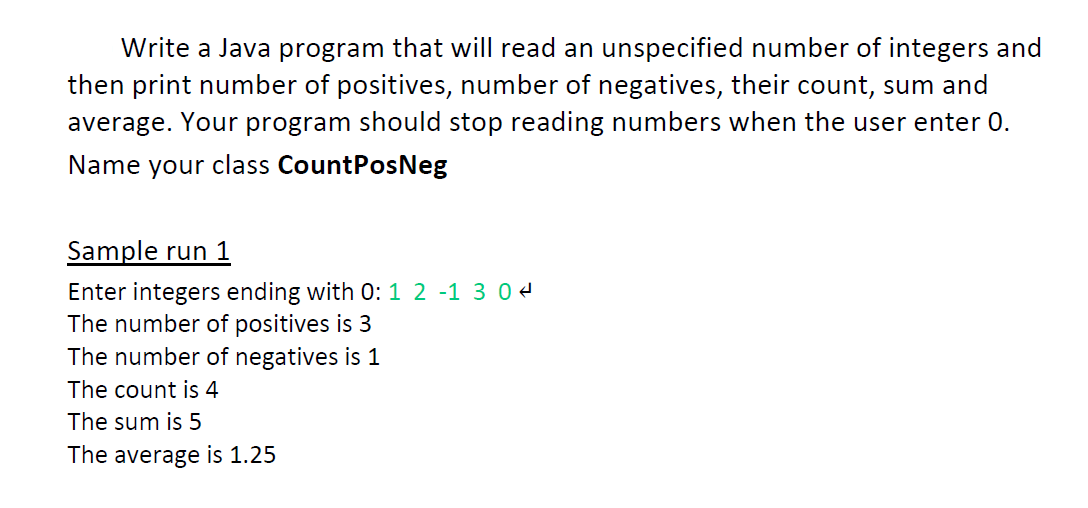 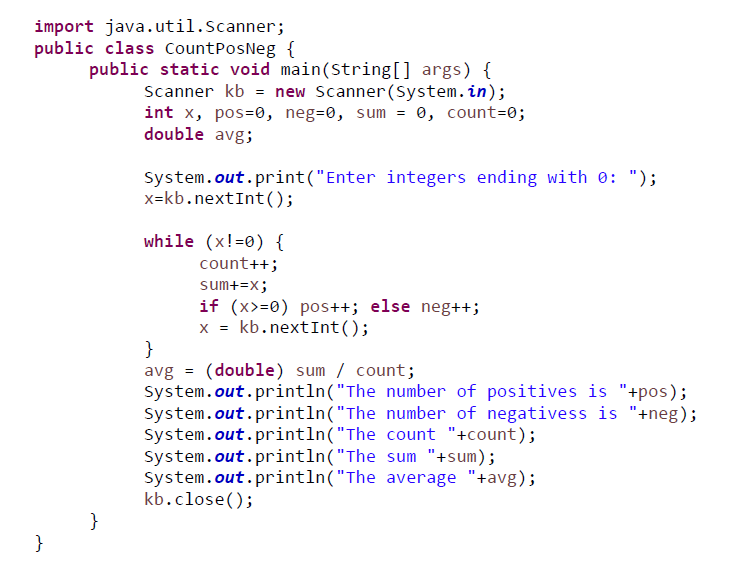 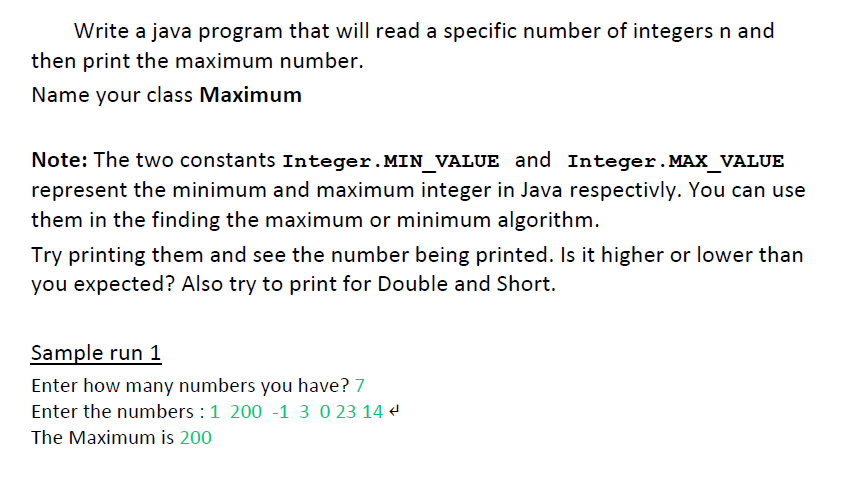 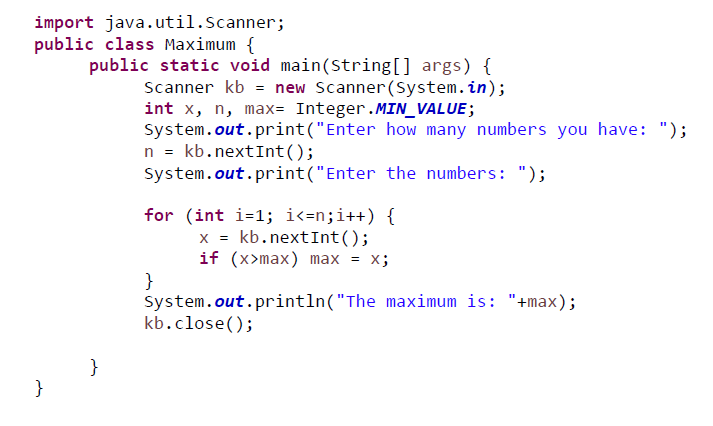 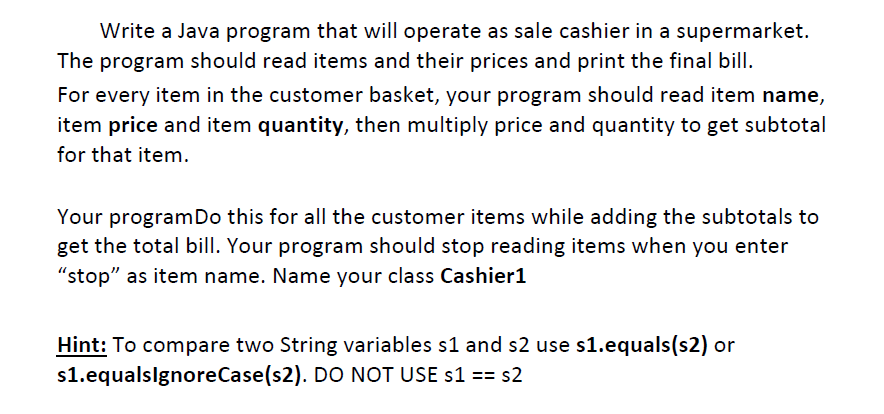 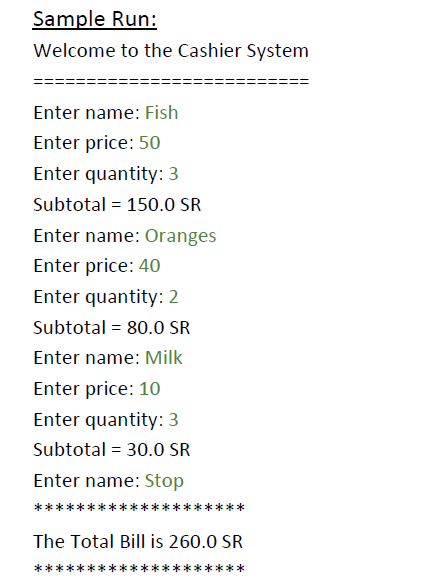 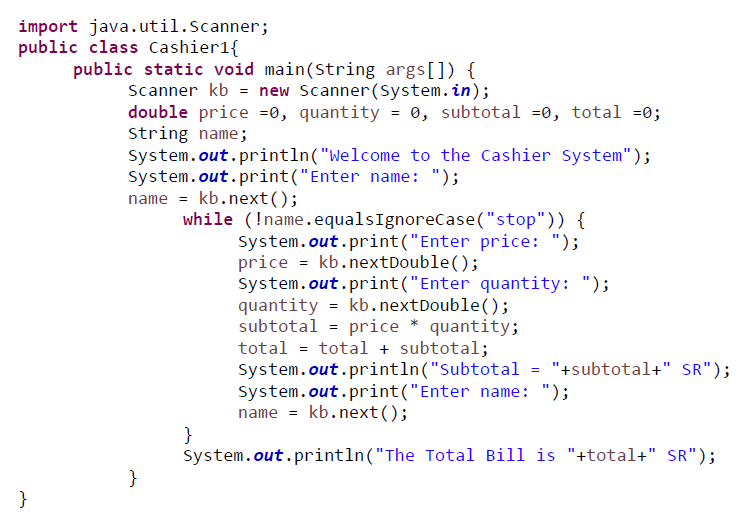 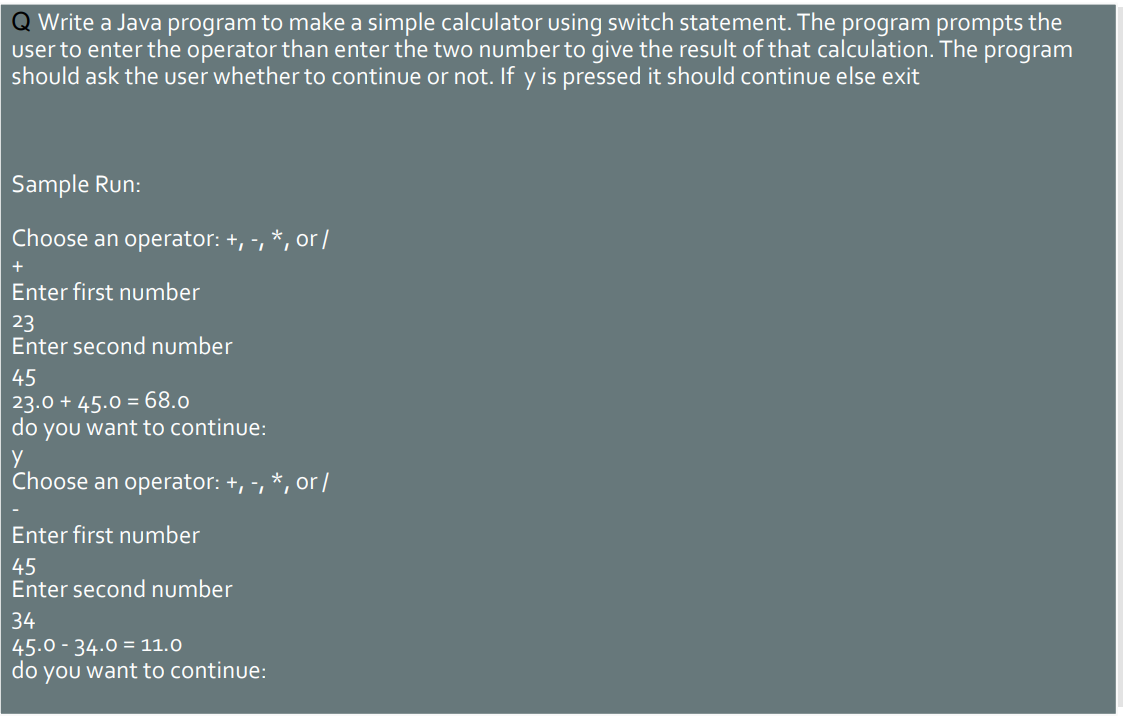 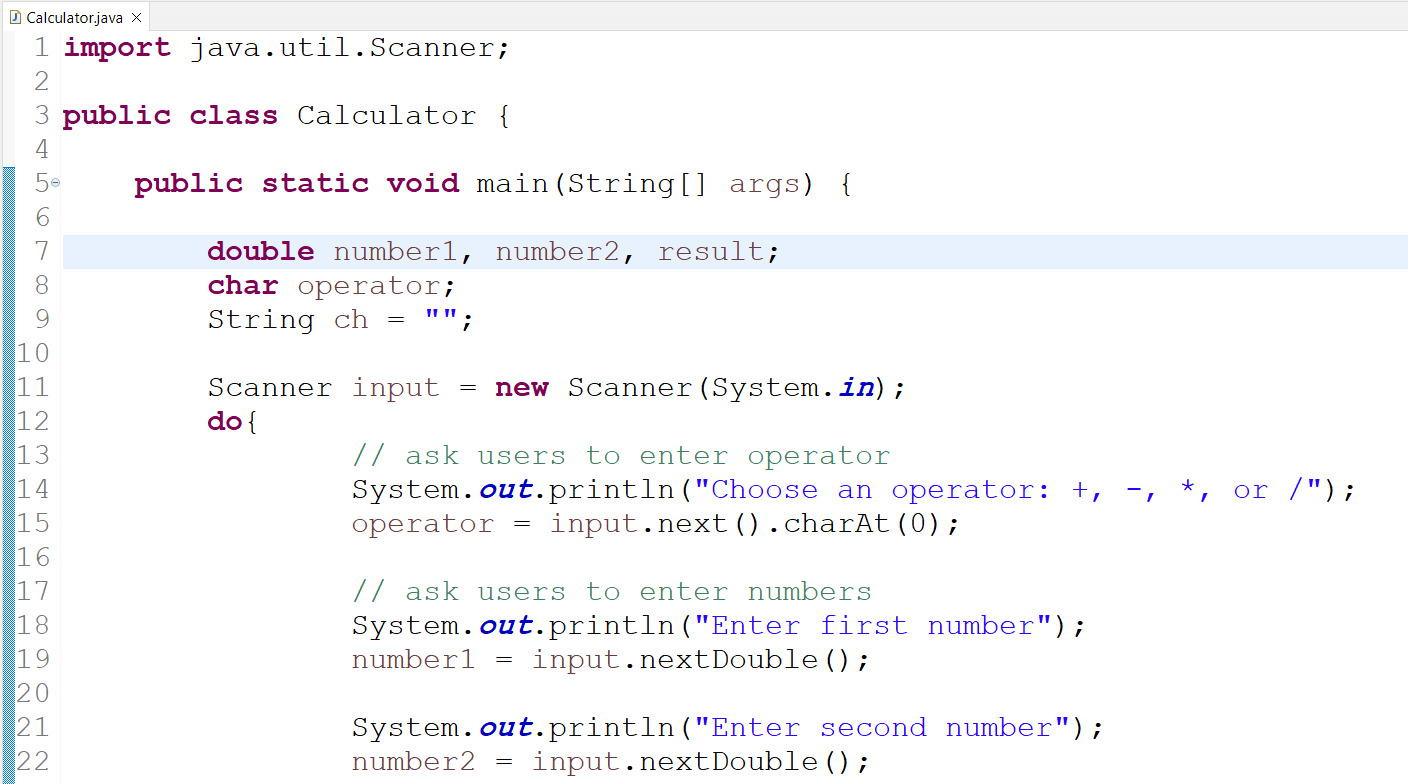 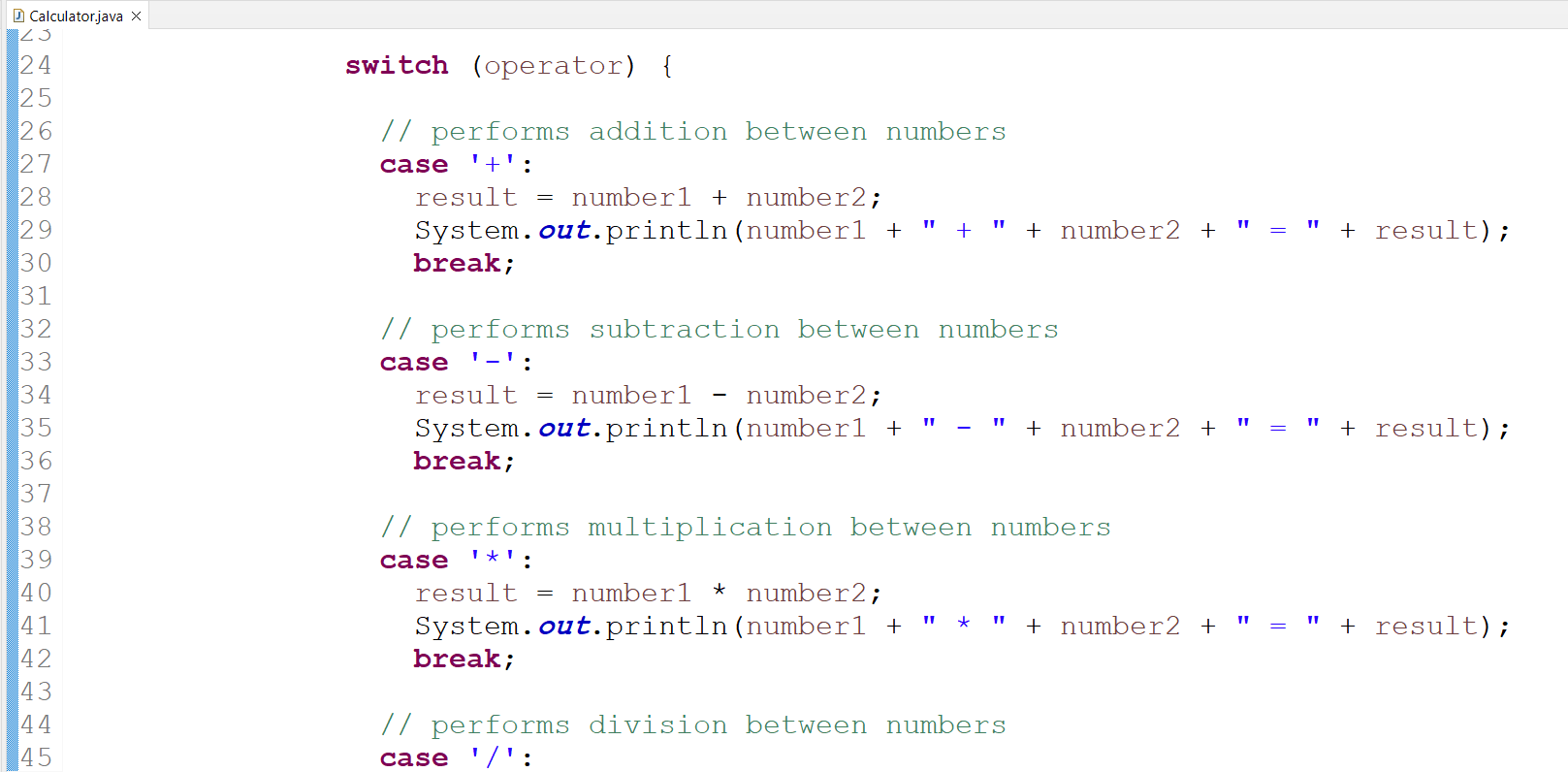 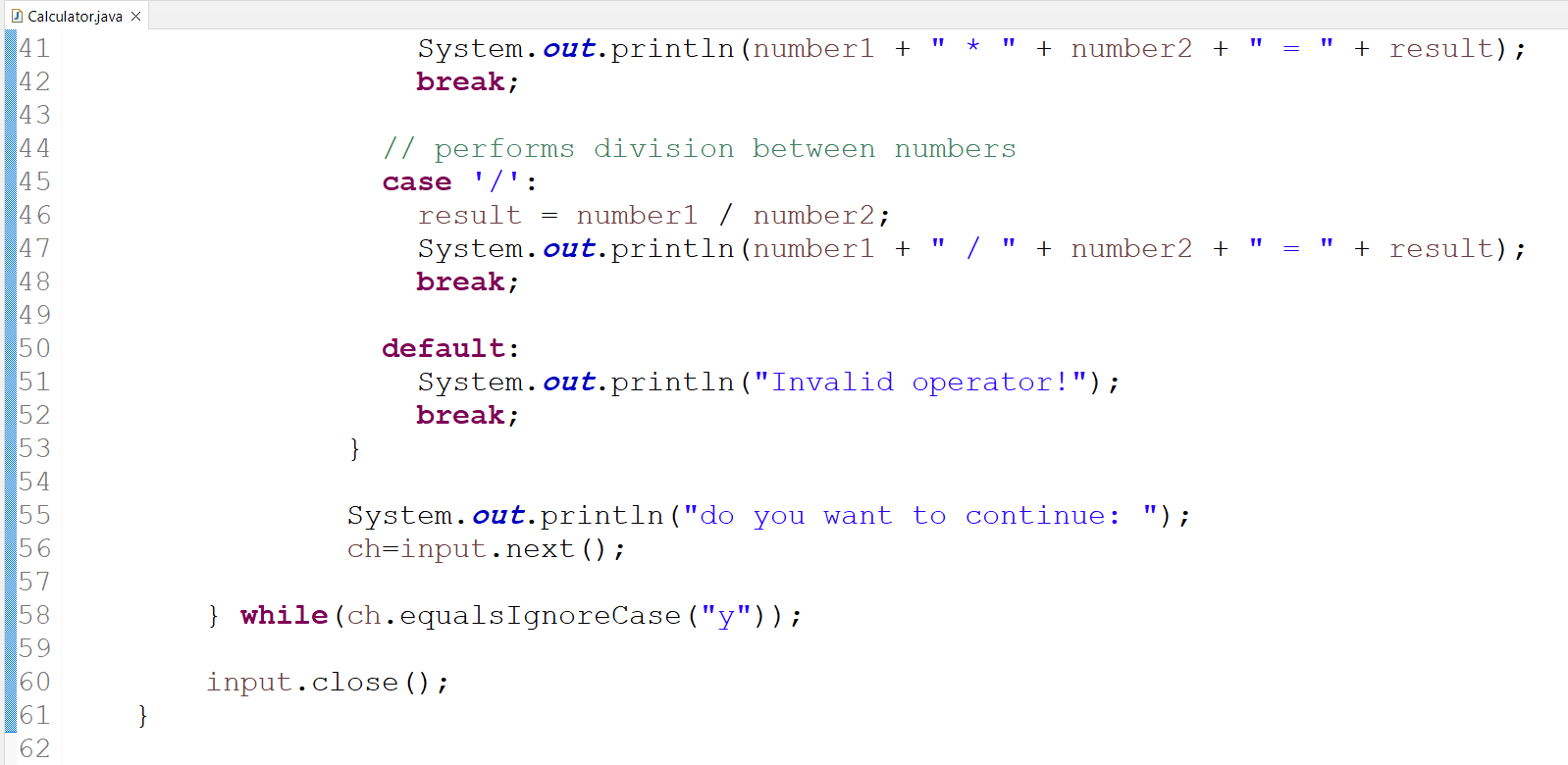 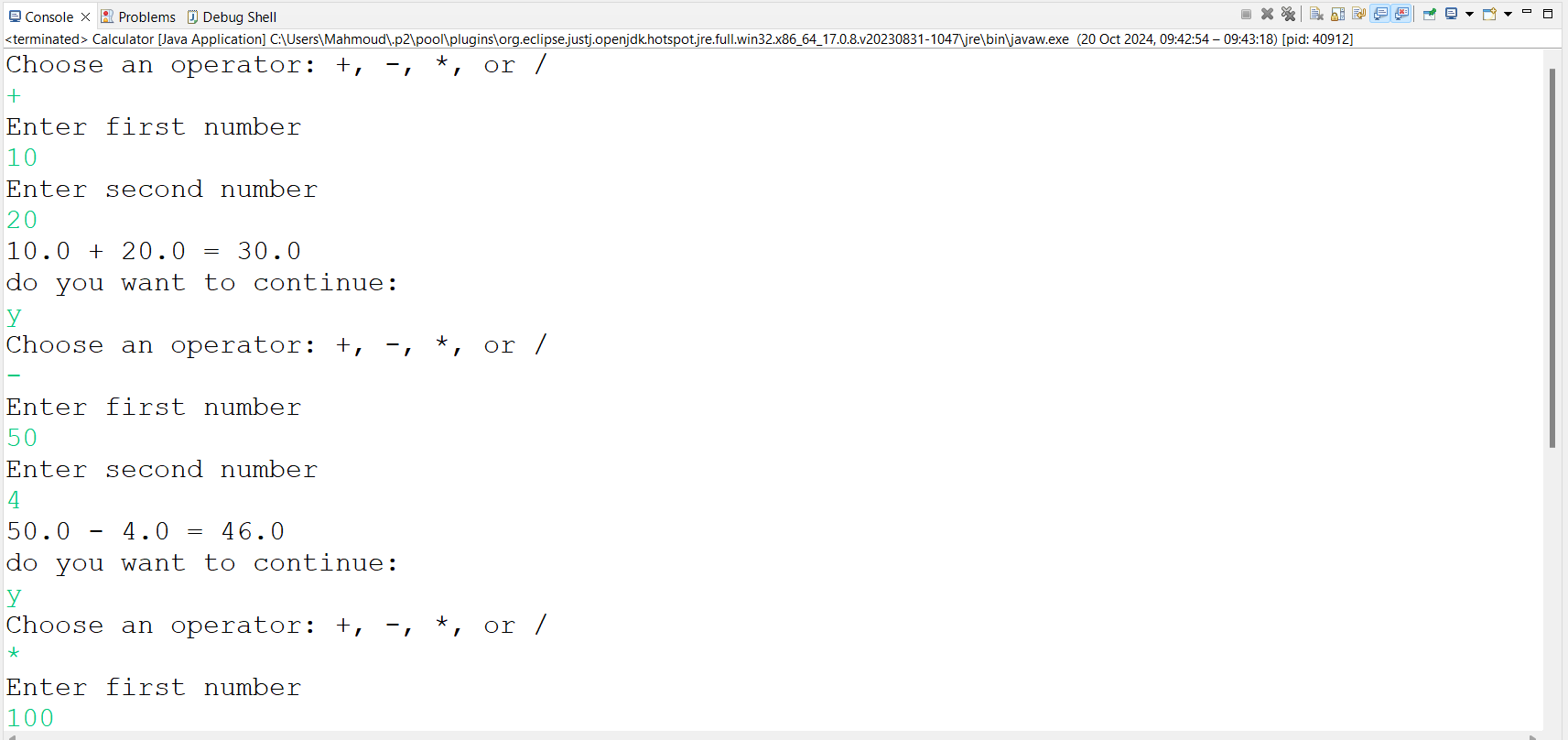 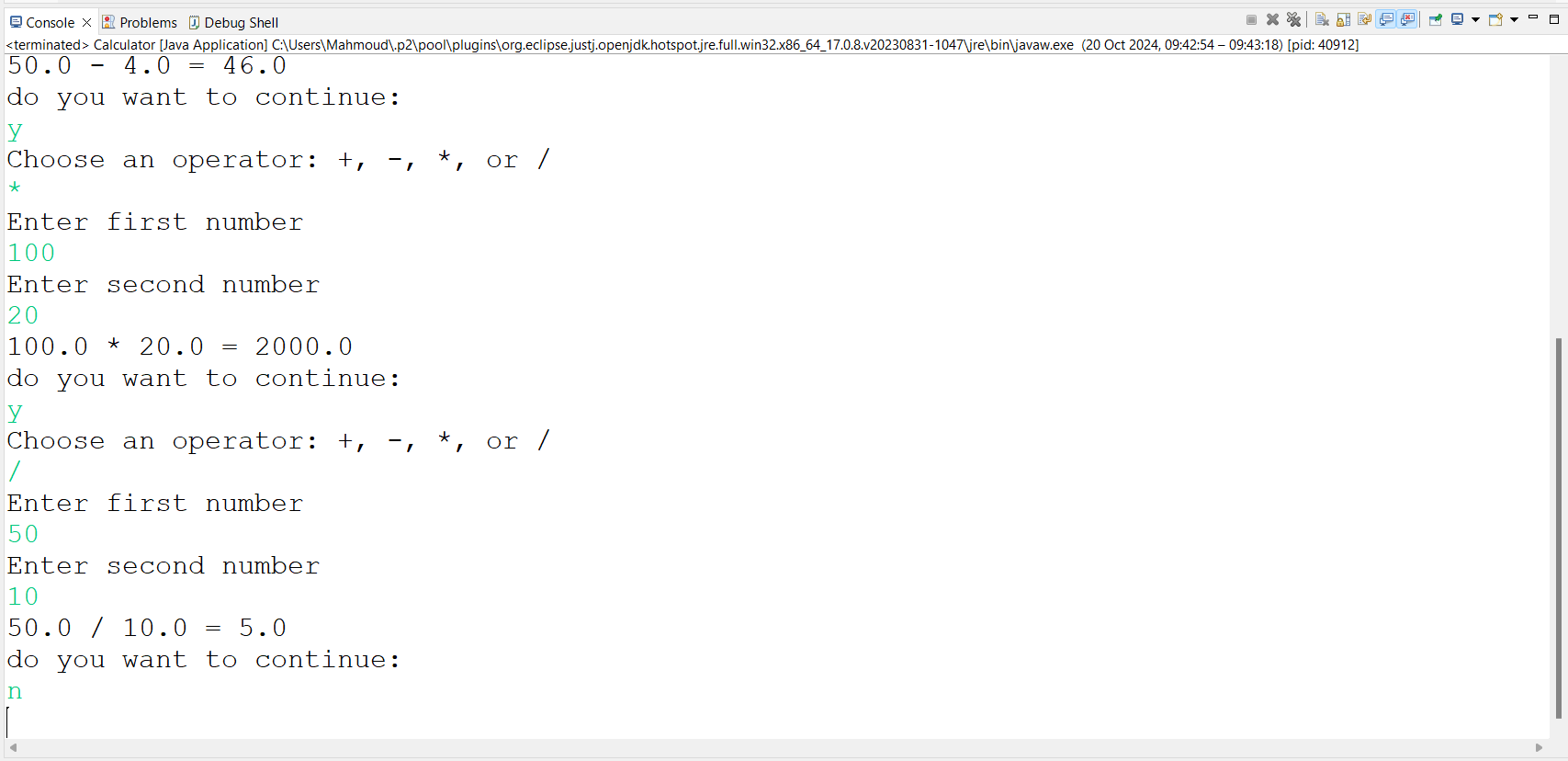